Recent highlights of in vivo knockdown by intrabodies
5th European Immunology Conference
Dr. Thomas Böldicke
Helmholtz-Centre for Infection Research
Recombinant protein expression/Germany
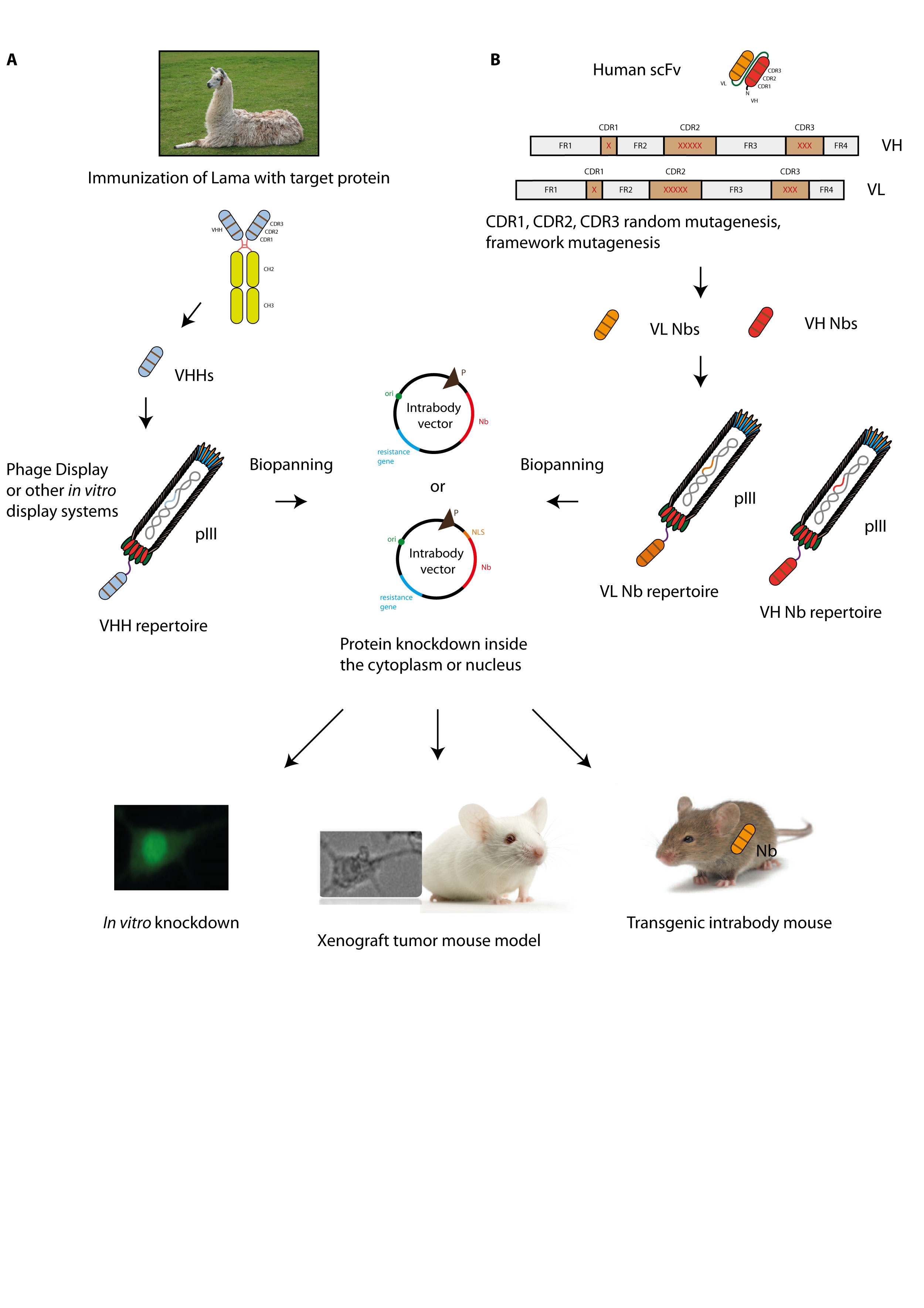 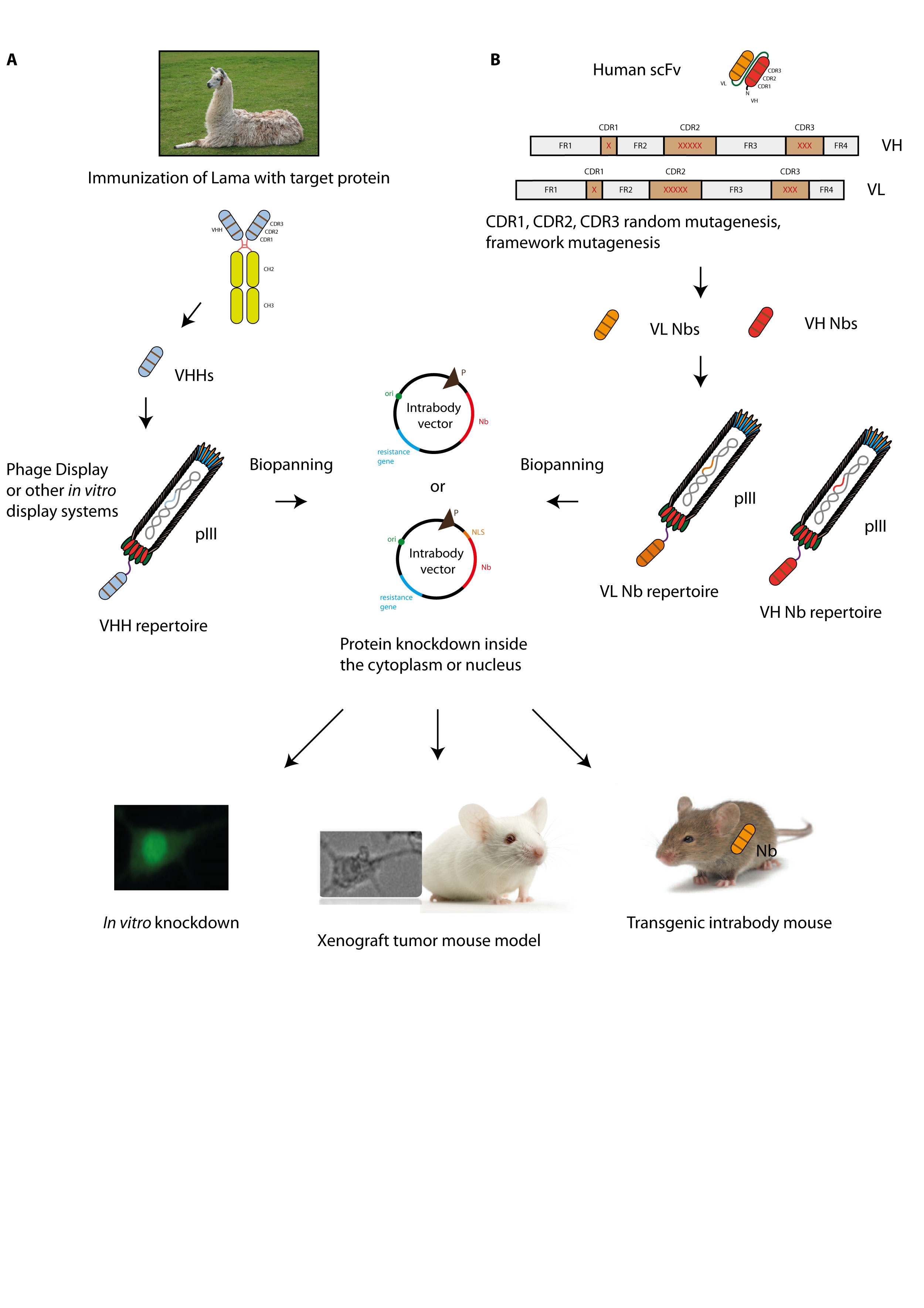 Nb
Nb
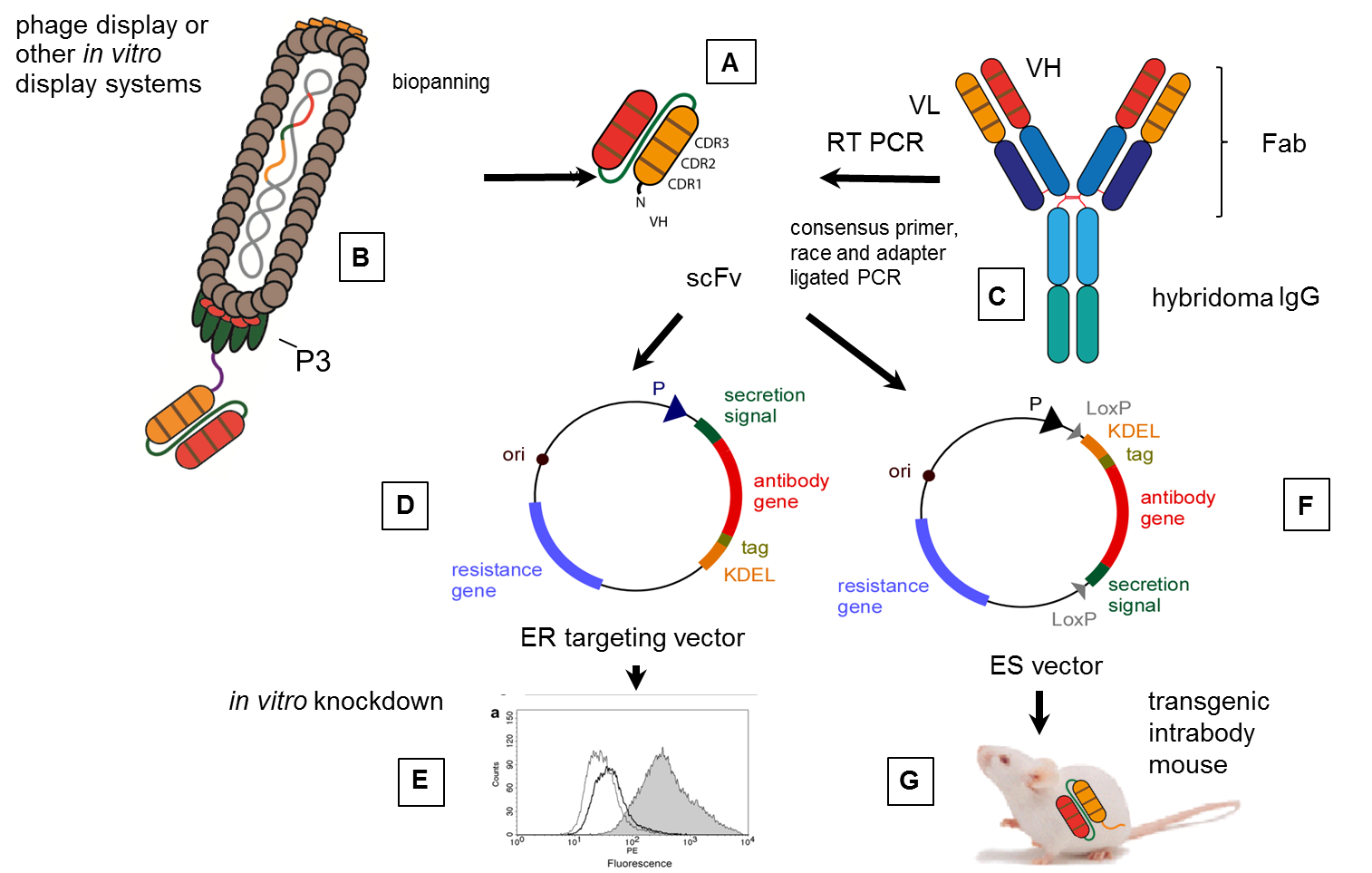 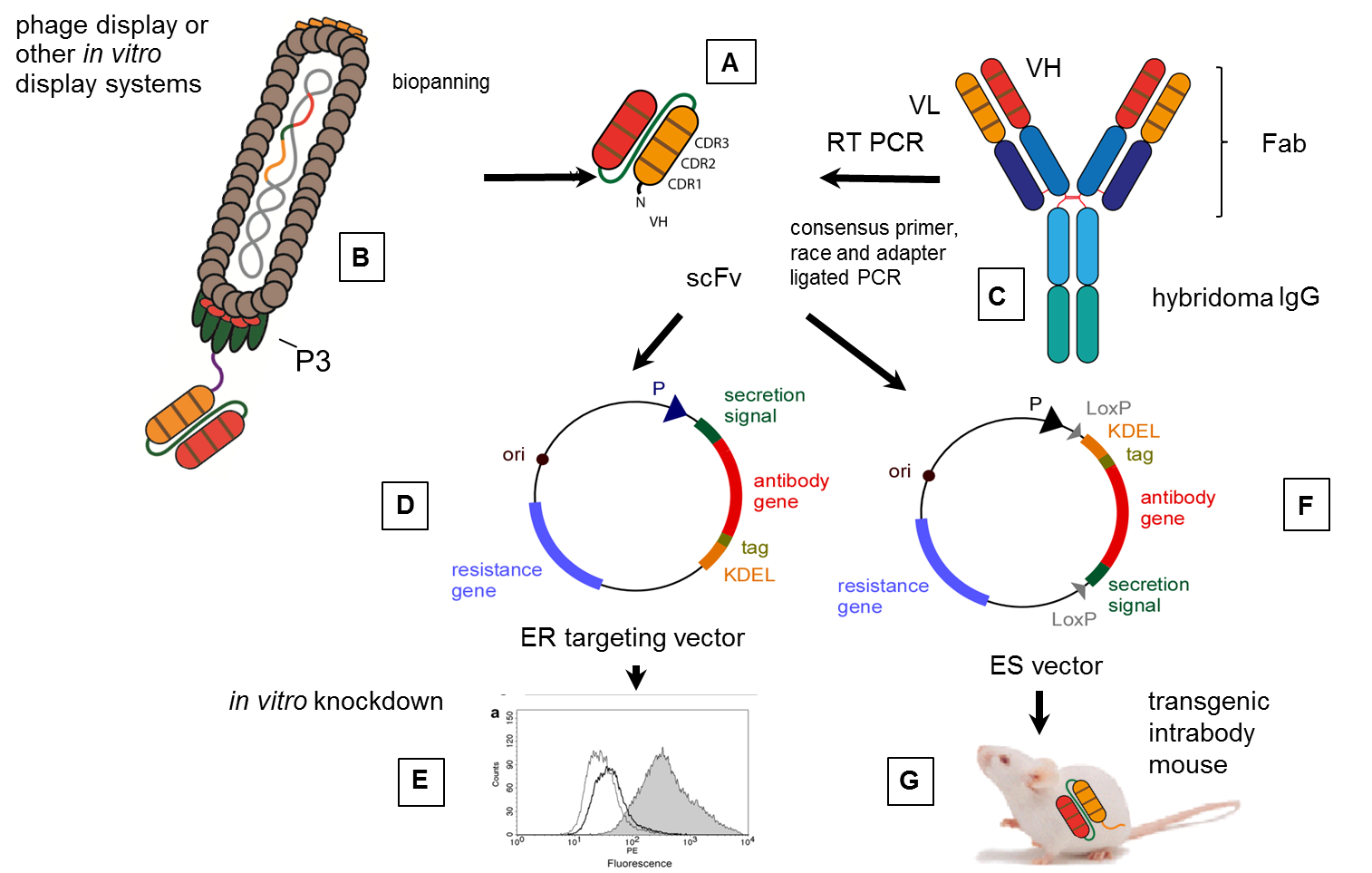 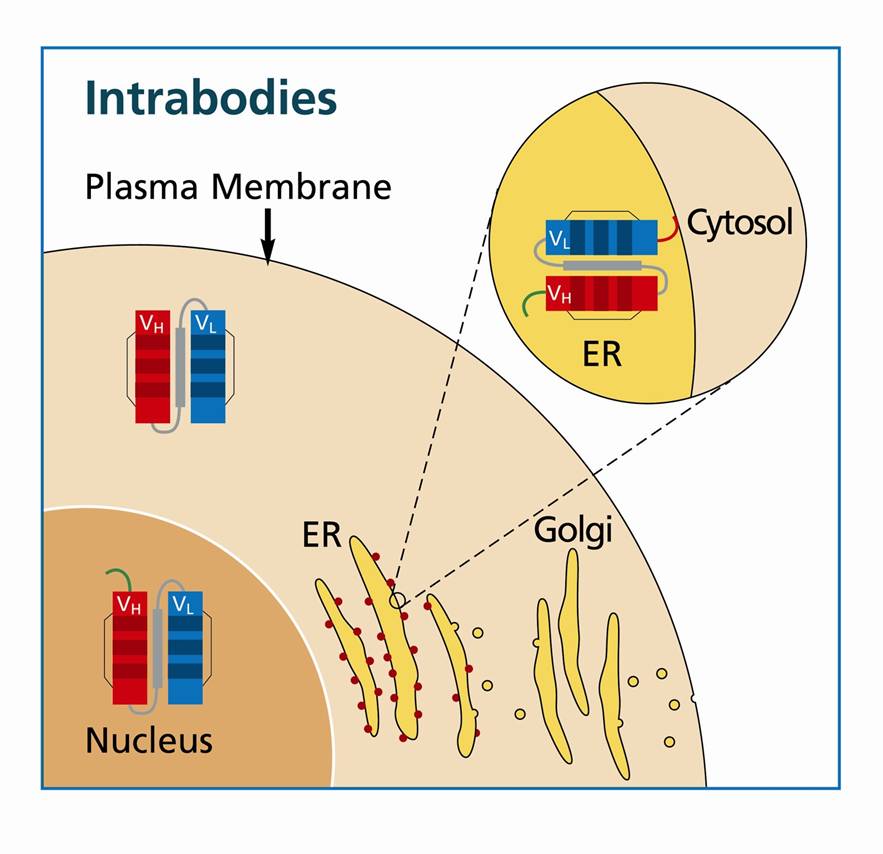 scFv
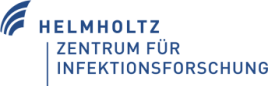 Intrabodies targeted to subcellular compartments
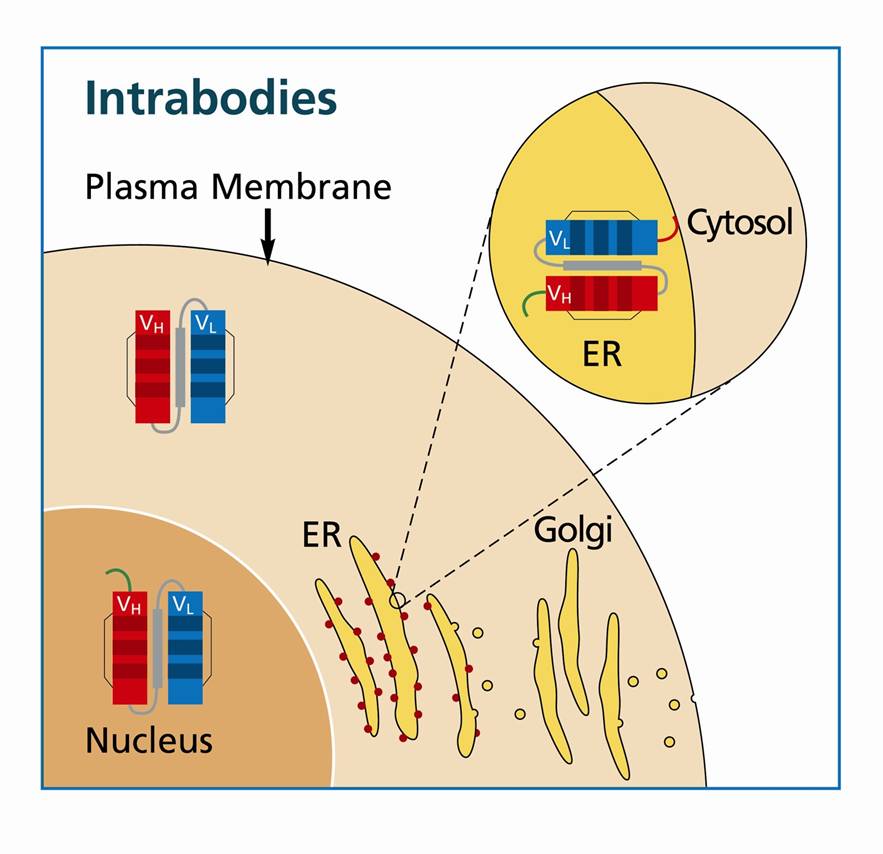 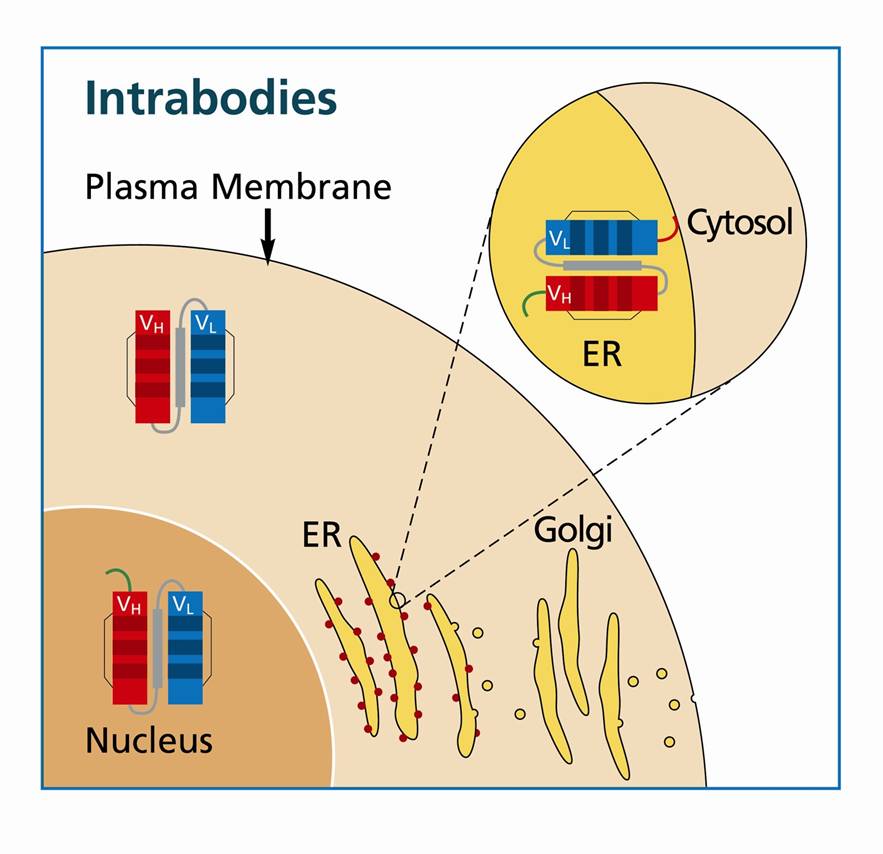 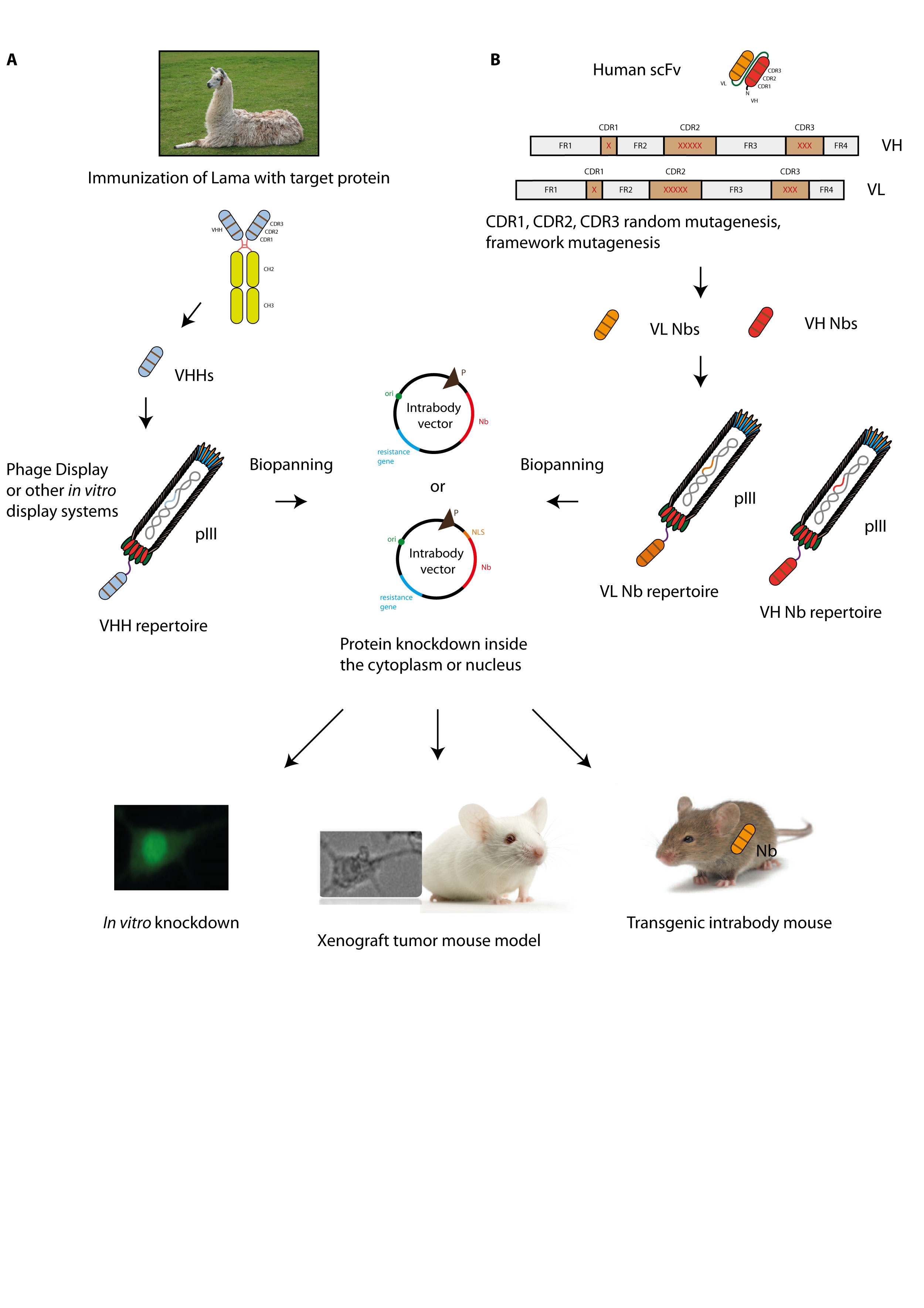 scFv
Nb
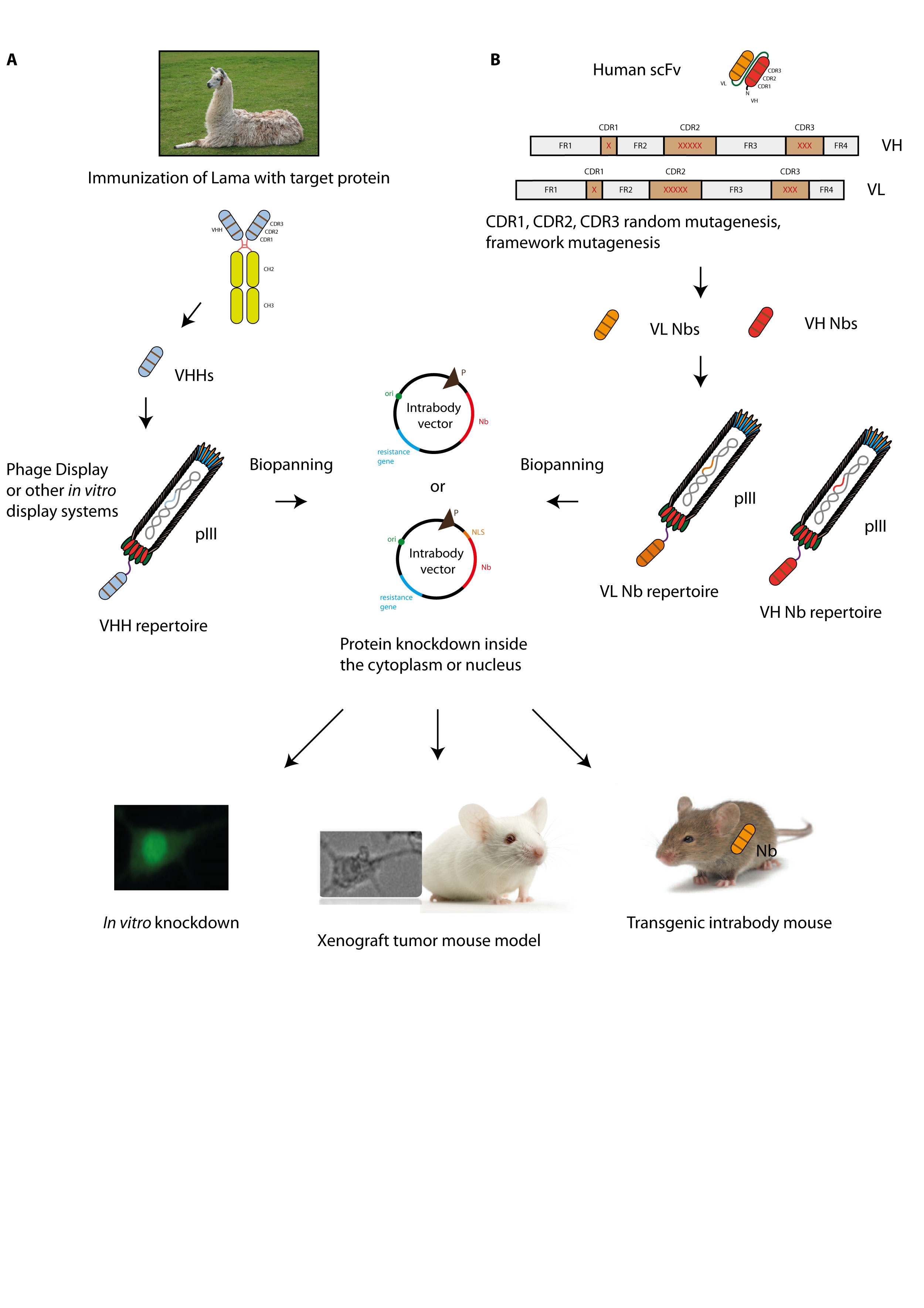 Nb
Camelid VHH
Human VH
Human VL
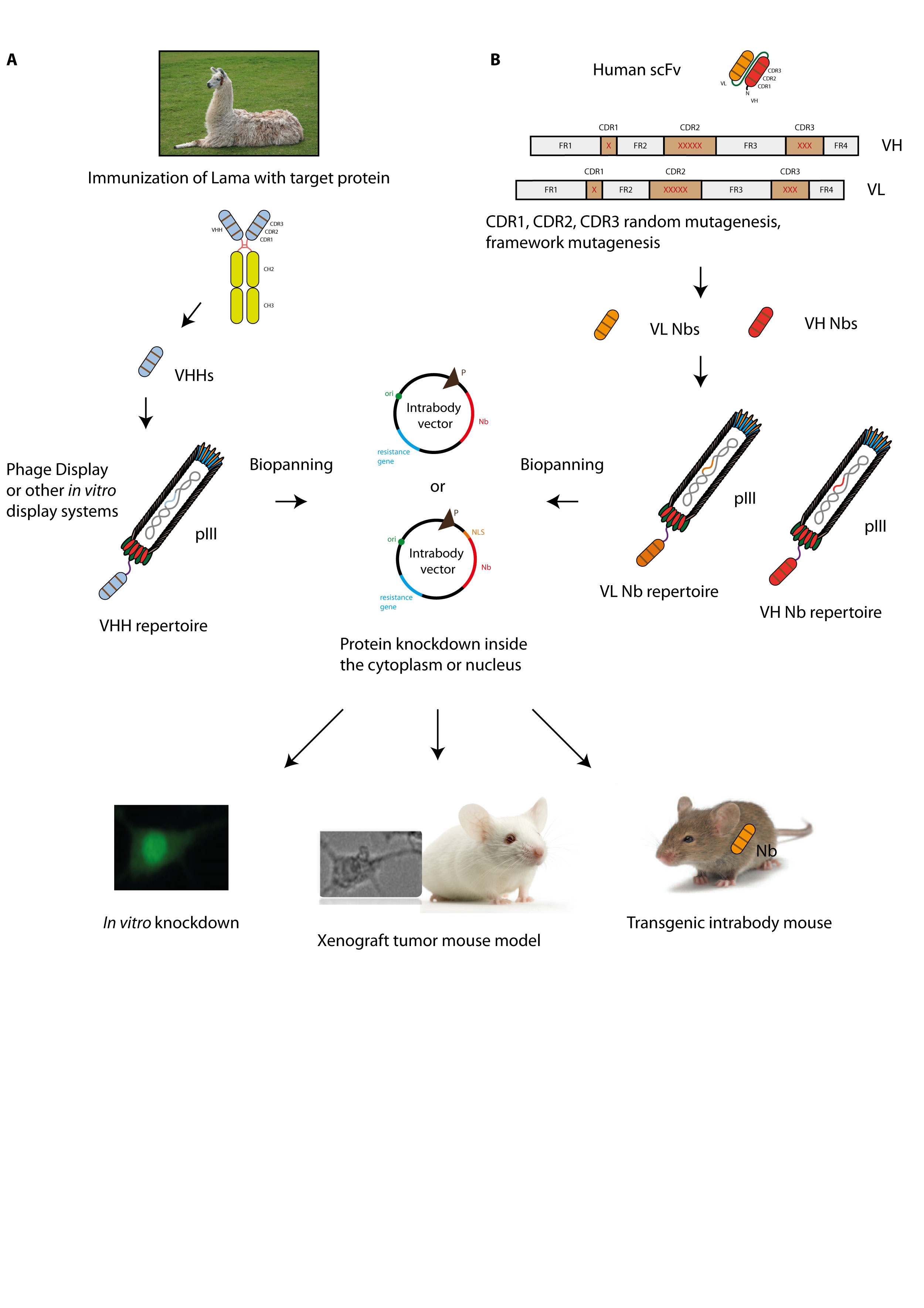 Nb
Nb
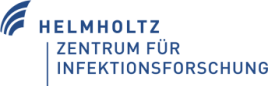 Developments which are boosting the intrabody technology


ER intrabodies

Thousends of new V region antibody genes are already available 	as an attractive source of scFv fragments for ER 	intrabody 	construction 
	
2.	Sequences from hybridoma cell lines will also be available in 	larger numbers in the future

Cytosolic intrabodies

1.	Single domain antibodies can be stable expressed as 	
	intrabodies inside the cytoplasm
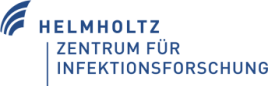 ER intrabodies inhibit translocation of targets passing the ER
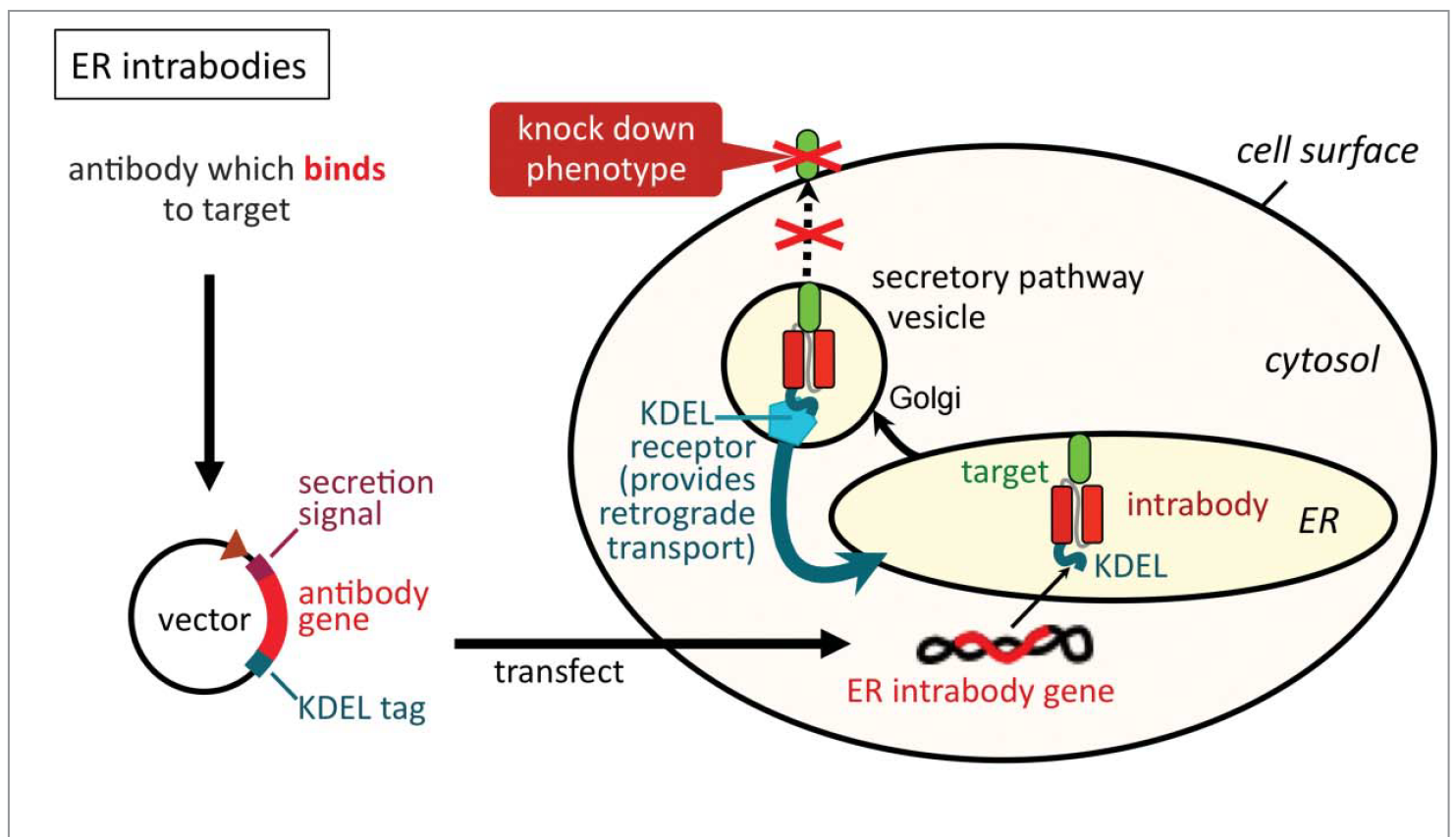 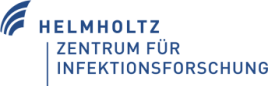 Generation of scFv from phage display ab repertoires or from hybridoma clone
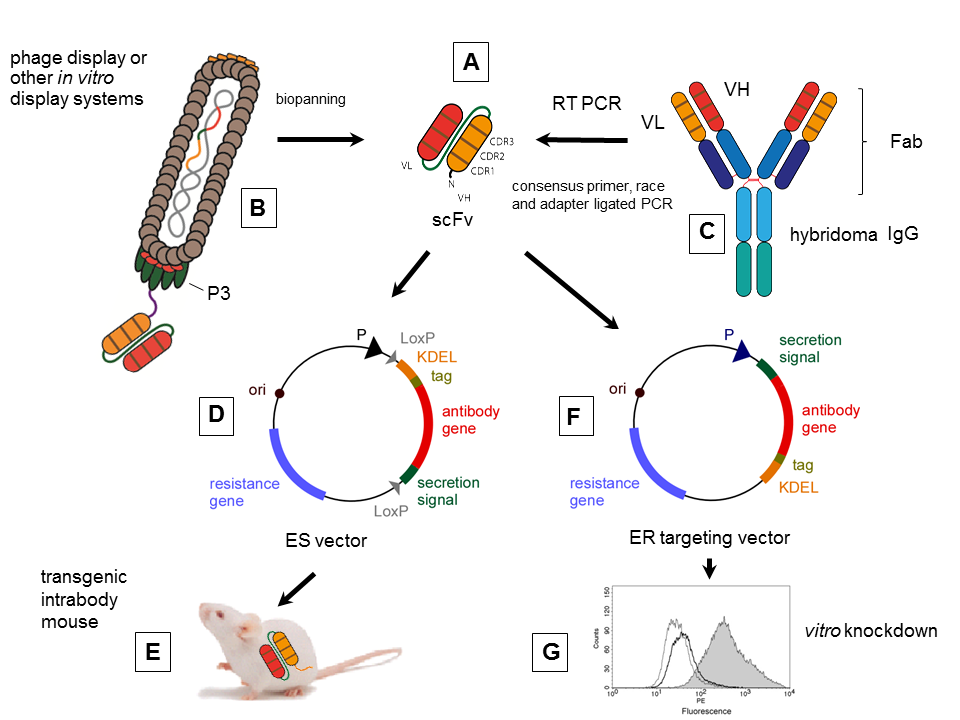 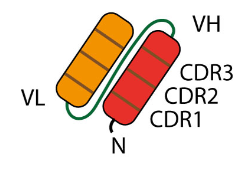 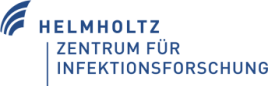 Generation of ER intrabody for in vitro knockdown in mammalian cells
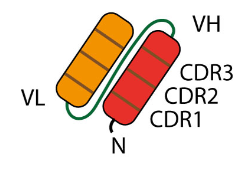 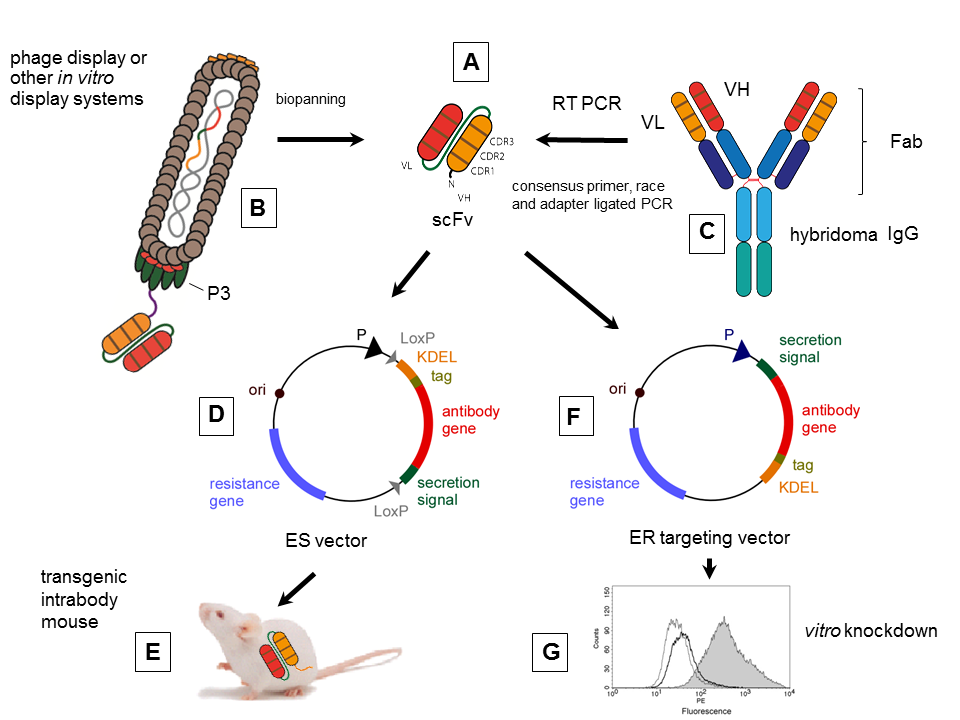 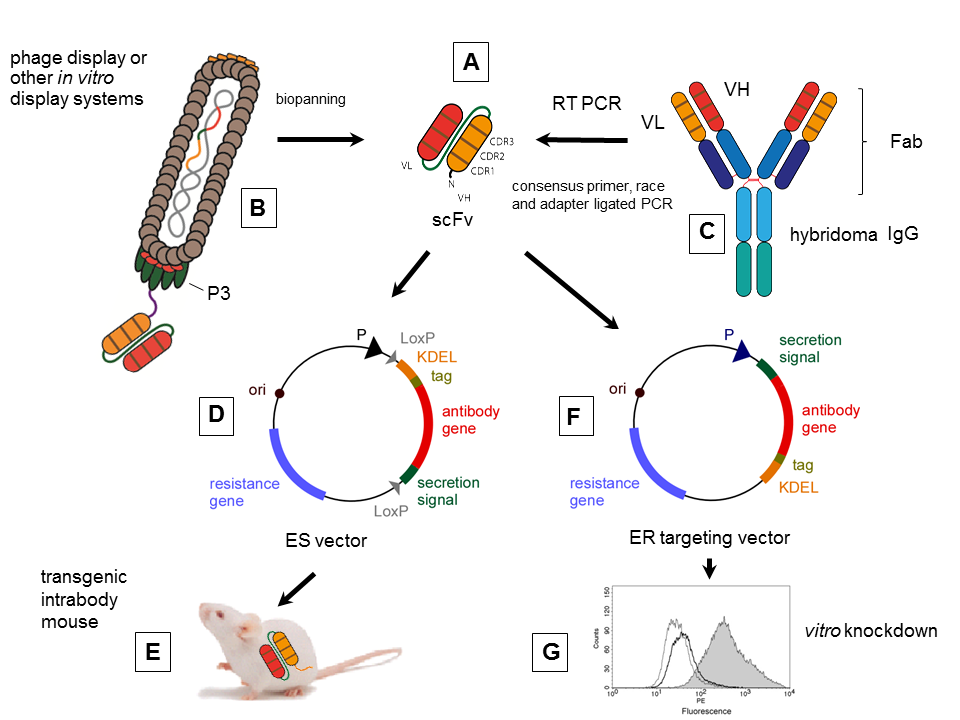 -
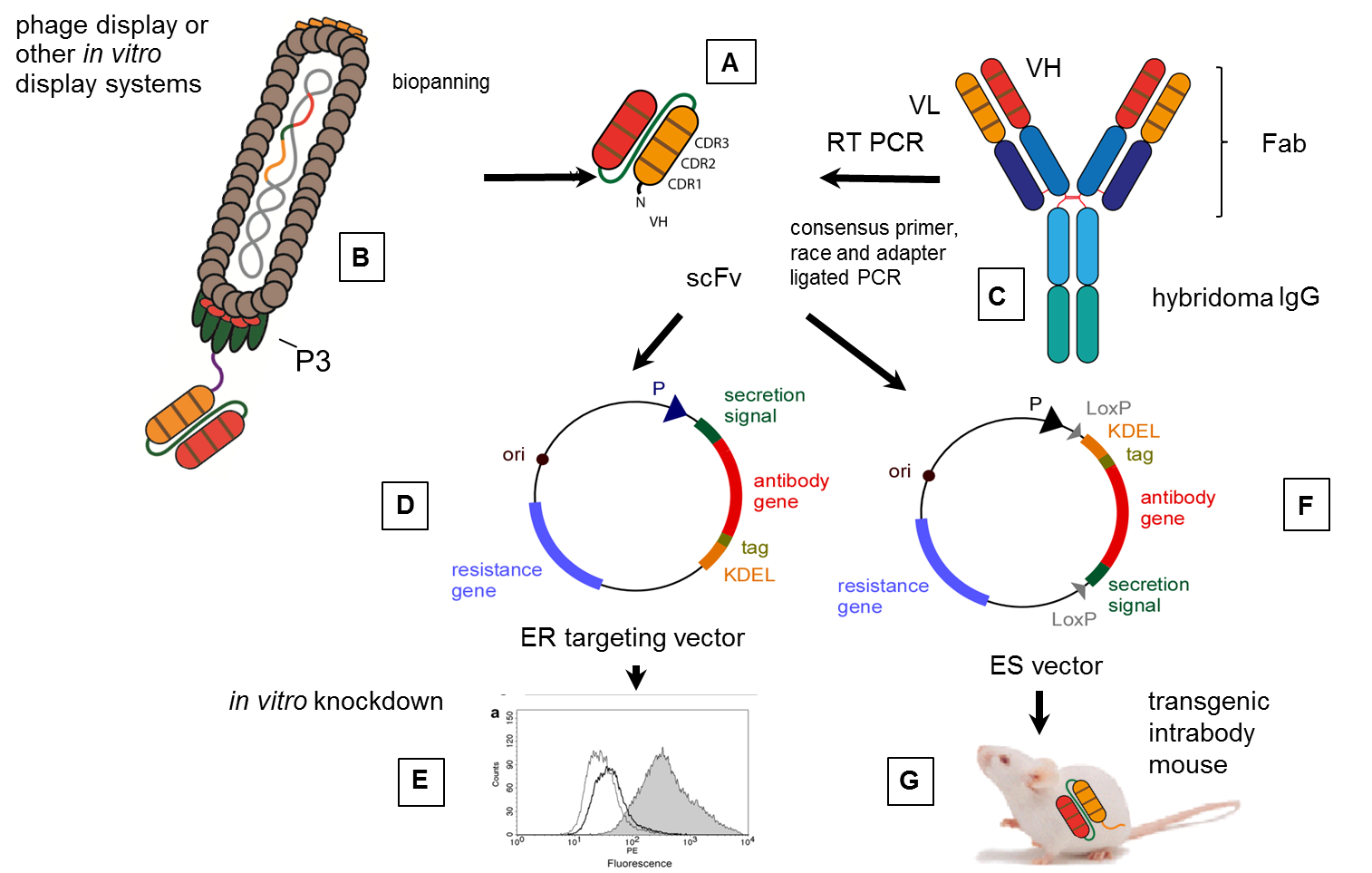 +
IB
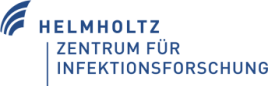 Generation of a transgenic ER intrabody mouse
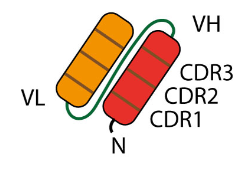 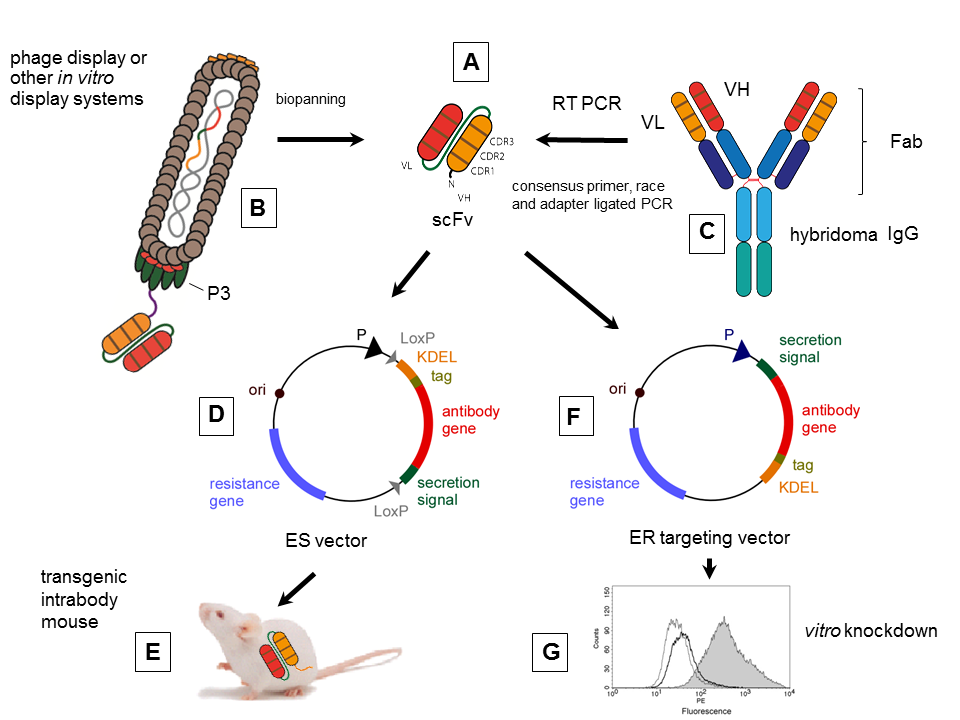 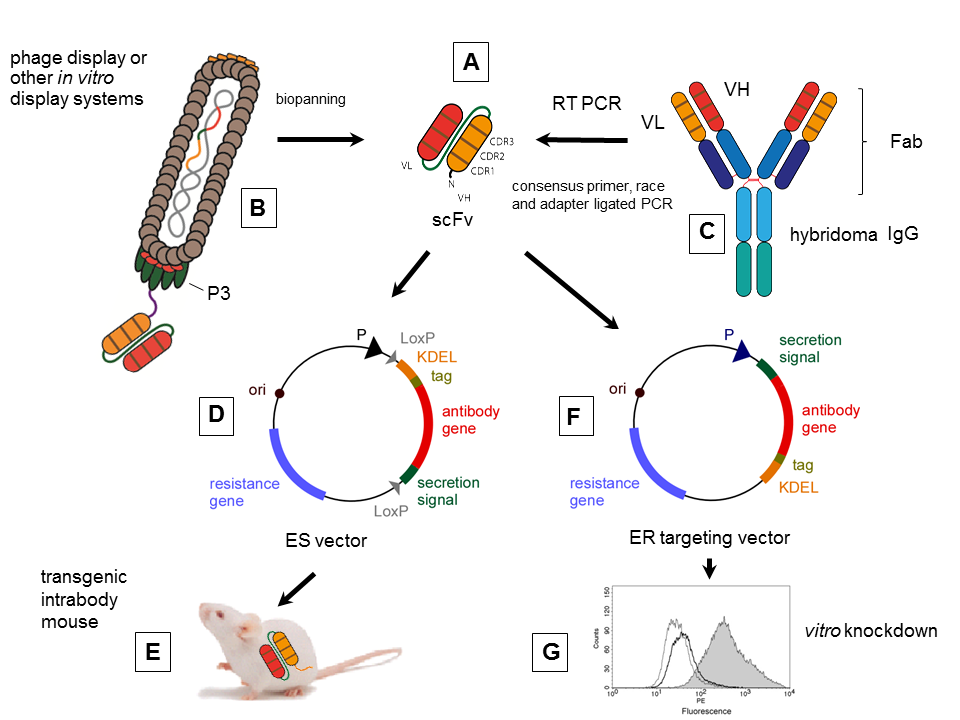 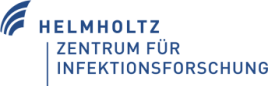 Construction of cytosolic camelid single domain antibodies
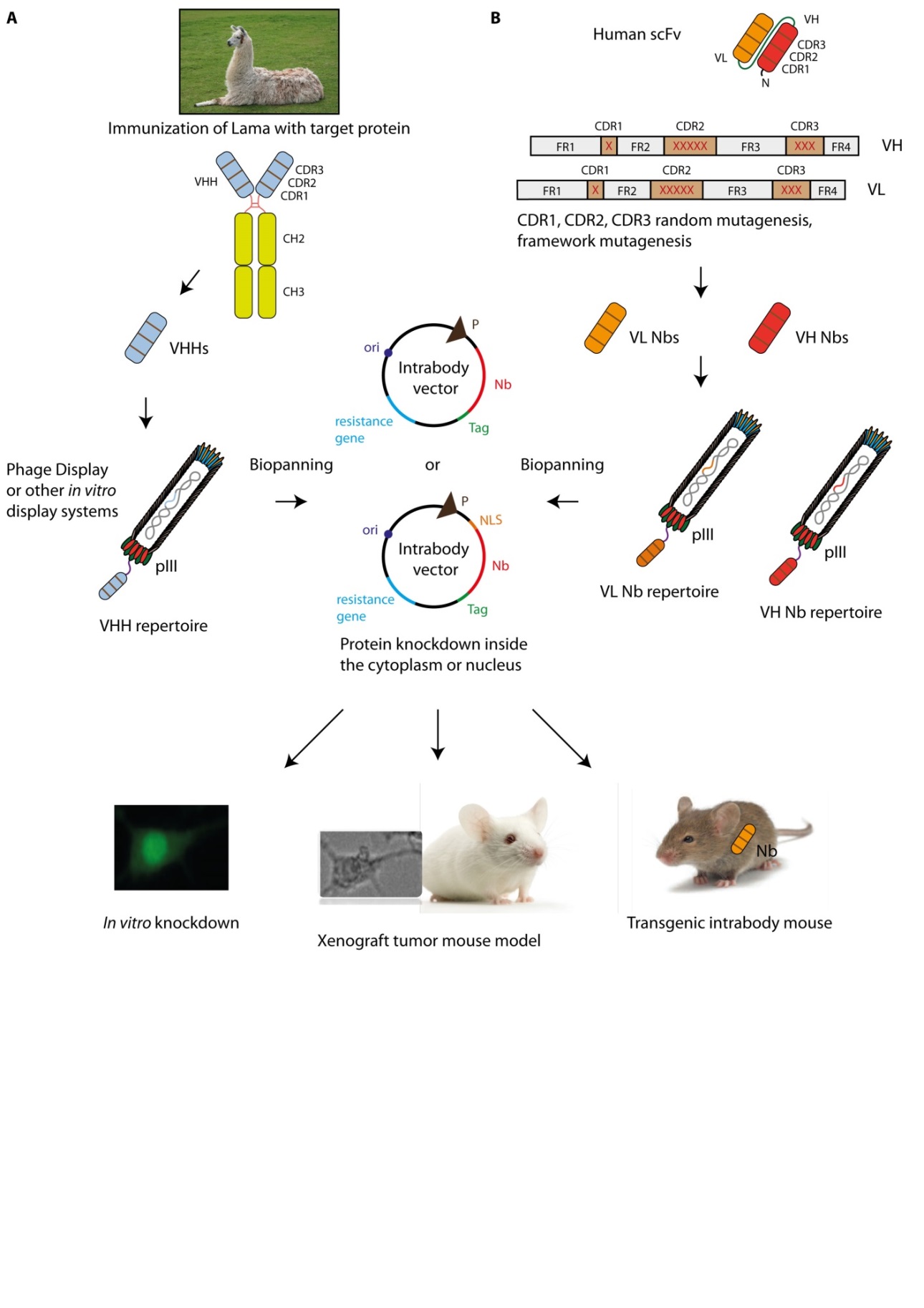 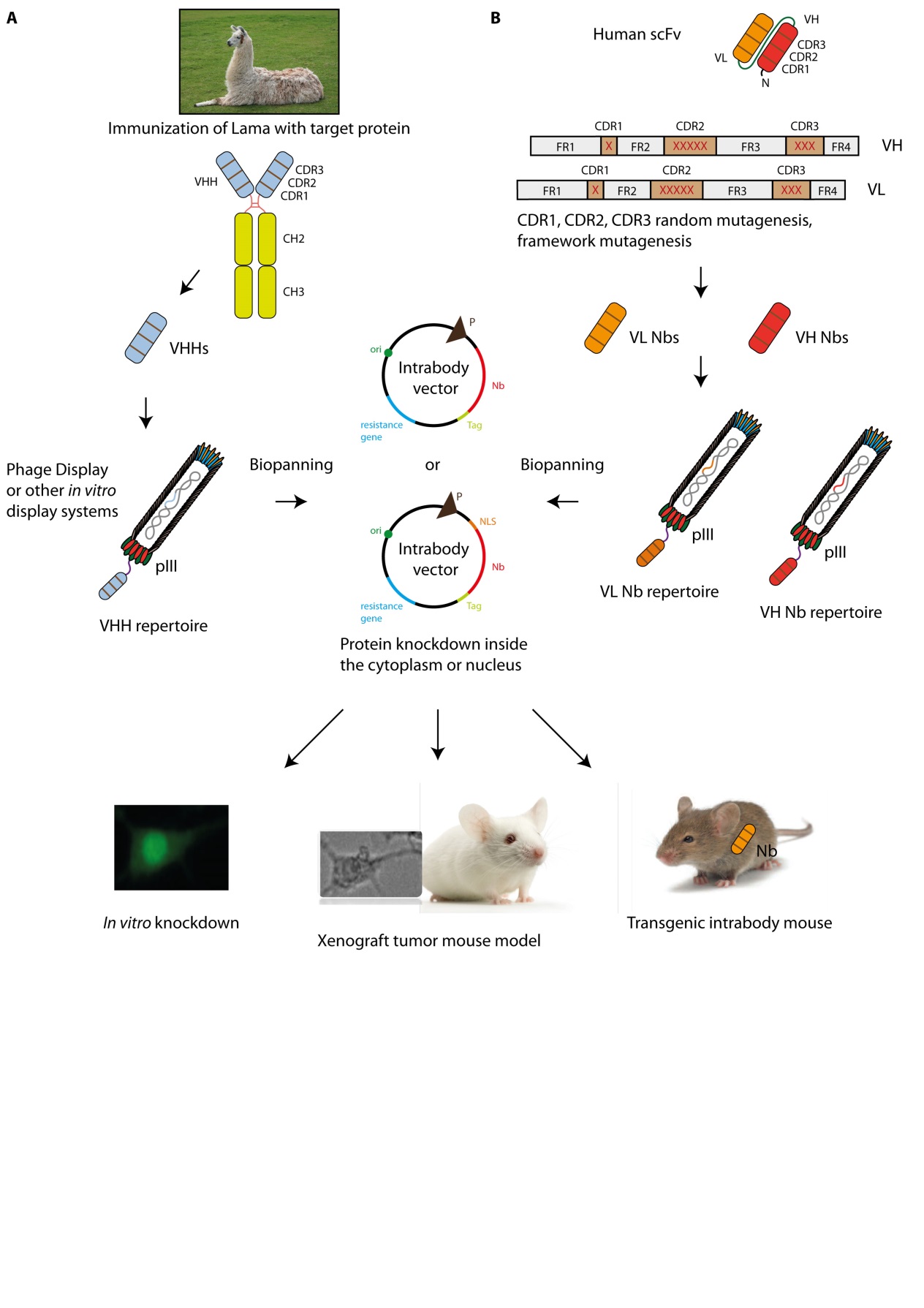 Anti-Interferon α intrabody project
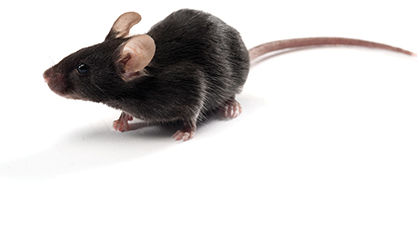 ● 	Development of a new anti-interferon α intrabody to study the in vivo 				function of IFN-α in macrophages and dendritic cells 

●		An IFN- α knockout mouse does not exist because there exist 14 mouse 				IFN- α isoformes 

●		Development of an intrabody from a hybridoma clone which binds to an 			epitope of different isoforms (mouse IFN α subtypes 1, 2, 4 and 6)
 
●		In vitro characterization of the intrabody and establishment of a 							transgenic intrabody mouse
IFN-α
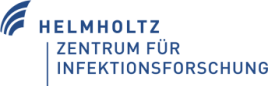 Co-localisation and Co-immunoprecipitation of IFN α-Strep tag and intrabody-myc in HEK293 cells.
I
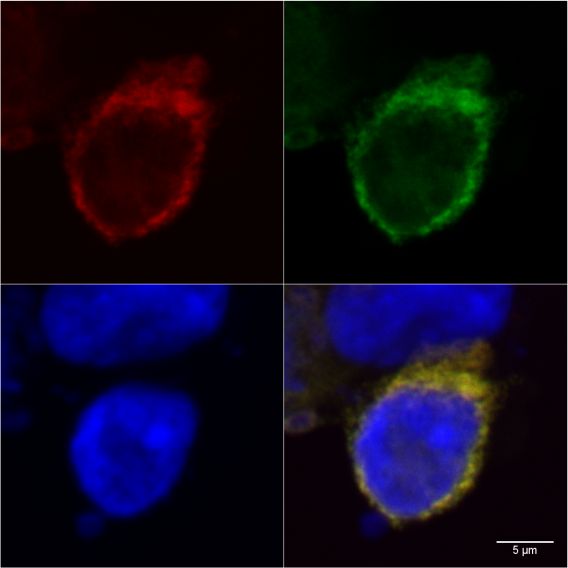 A
IFNα intrabody
B
Immunofluorescence
II
Co-Immunoprecipitation
IFNα
AA
B
(empty vector)
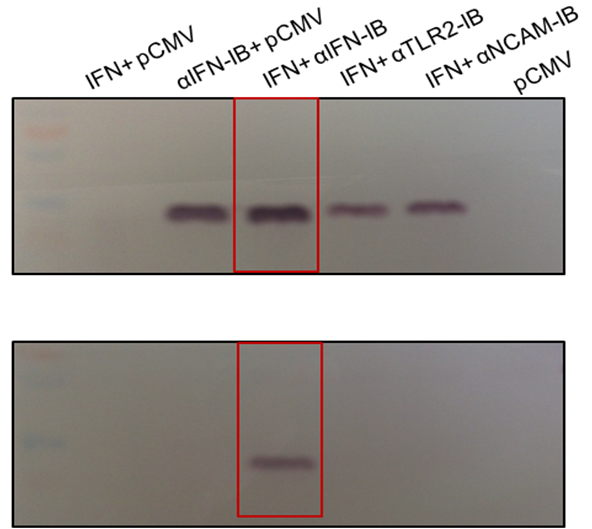 C
D
Dapi
D
CA
Ib-myc
Overlay
Interferon 
α-Strep tag
Colocalization and Co-immunoprecipitation indicates complex formation of IFN α-Strep tag and intrabody-myc and specific intracellular binding in HEK293 cells
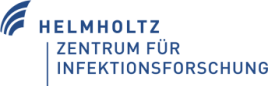 Immunofluorescence: Staining of reporter eGFP and α IFNα intrabody in stable intrabody expressing RAW 264.7 macrophages
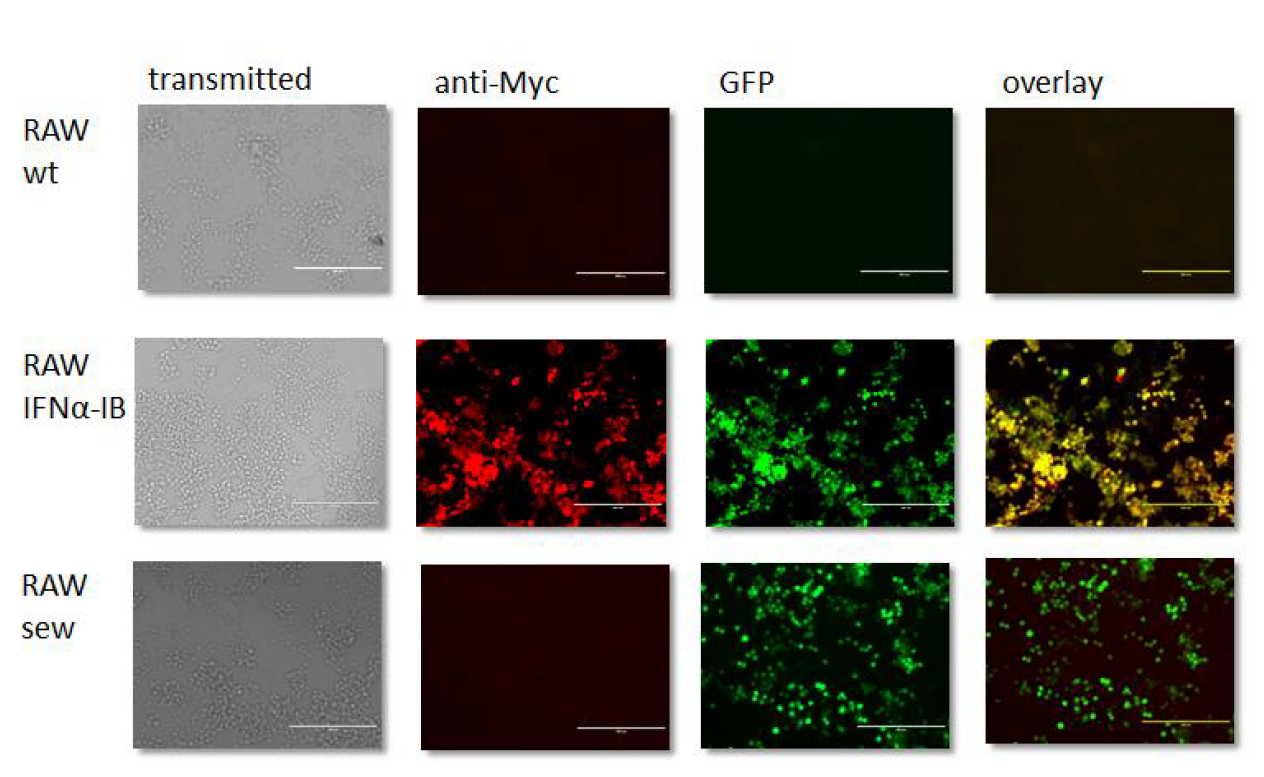 e
Immunofluorescence shows clearly co-expression of eGFP and α IFNα intrabody in RAW 264.7 cells
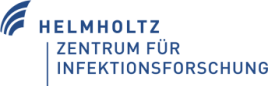 Detection of IFN-α in stable intrabody expressing RAW 264.7 macrophages after stimulation with poly (I:C)
Anti-Interferon α intrabody inhibits secretion of IFN- α in RAW 264.7 macrophages
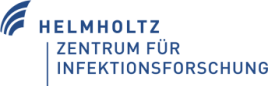 Summary
● New anti-IFN-α intrabody recognizing mouse IFN α subtypes 1, 2, 4 and 6 inhibits IFN α secretion in RAW 264.7 macrophages

● c DNA of anti-IFN-α intrabody is cloned into ES vector to transfect embryonic stem cells and to generate transgenic intrabody mice
Literature: 

Marschall AL, Dübel S, Böldicke T. Recent Advances with ER targeted Intrabodies. Adv Exp Med Biol. 2016;917:77-93. doi: 10.1007/978-3-319-32805-8_5.

Marschall AL, Dübel S, Böldicke T. Specific in vivo knockdown of protein function by intrabodies. MAbs. 2015;7(6):1010-35. doi: 10.1080/19420862.2015.1076601.
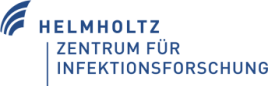 Collaborations
Carsten J. Kirschning (Uni-Essen) 
Ludger Grosse-Hovest (Tübingen)
Stefan Dübel (TU-Braunschweig)

HZI
Joop Van den Heuvel
Dagmar Wirth
Andrea Kröger
Konrad Büssow
Students
Claudia Harting
Oliver Backhaus
Sabine Luu
Paul Prentkowski

Technical Assistant
Astrid Hans
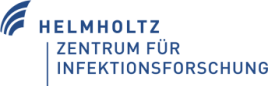